Efficient MultipartyProtocols via Log-Depth Threshold Formulae
Gil Cohen

Joint with: Ivan Damgard, Yuval Ishai, Jonas Kolker, Peter Bro Miltersen, Ran Raz and Ron Rothblum.
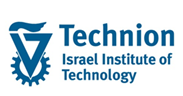 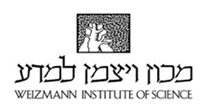 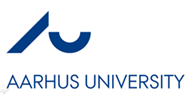 Secure Multiparty Computation
[Yao82, GoldreichMicaliWigderson87, BenOrGoldwasserWigderson88,
ChaumCrepeauDamgard88, RabinBenOr89, …]
* An  adversary controls  a subset   
   of the parties.
f
f
* The adversary should learn 
   nothing more than what he could 
   figure out by itself.
f
* Can be either passive or active.
f
f
* Computationally unbounded 
   adversary.
* Secure point to point channels.
Secure Multiparty Computation
[Yao82, GoldreichMicaliWigderson87, BenOrGoldwasserWigderson88,
ChaumCrepeauDamgard88, RabinBenOr89, …]
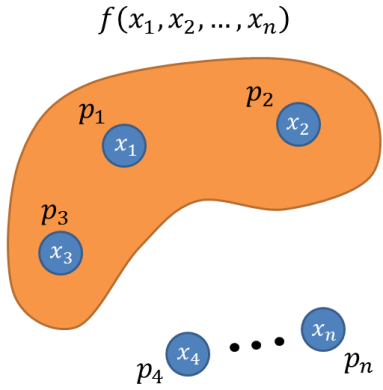 * Fairly complicated protocols.
* Difficult to prove security [AsharovLindell11, 
   CramerDamgardNielsen].
Our Contribution
Main Contribution. Conceptually simple and flexible approach for designing MPC protocols.
Our Contribution
Main Contribution. Conceptually simple and flexible approach for designing MPC protocols.
Simplifications:
* MPC over fields [BenOrGoldwasserWigderson88, ChaumCrepeauDamgard88,…].
* MPC over rings [CramerFehrIshaiKushilevitz03, …].
* MPC over groups [DesmedtPieprzykSteinfeldWang07, …].
* Broadcast  [PeaseShostakLamport80, Dolev82, … , FitziMaurer00].
Some New Results:
* First efficient MPC over groups protocol for active adversary.
* Improved protocol for MPC over groups for passive adversary.
Now to a completely different topic
Majority from Majorities
Theorem [Valiant84]. Majority can be computed by a log-depth Boolean monotone formula.
* Valiant’s proof is existential (in fact, randomized).
* Deterministic construction follows from [AjtaiKomlosSzemeredi83].
Majority from Majorities
* Valiant’s proof is existential (in fact, randomized).
* Deterministic construction follows from [AjtaiKomlosSzemeredi83].
Majority from Majorities
* Valiant’s proof is existential (in fact, randomized).
* Deterministic construction follows from [AjtaiKomlosSzemeredi83].
* The semantic is security.
Roadmap
* Secure multiparty computation
* Majority from majorities
* Secure MPC via majority from majorities
* Constructing a majority from majorities formula
Secure MPC via Majority from Majorities
The Ideal Protocol
The Ideal Protocol
MPC via Majority from Majorities (Passive)
[HirtMaurer00]
* Reduce the problem of  
   constructing MPC for n  
   parties to a constant  
   number of parties (3 in 
   our case).
0 – secure
1 - corrupted
MPC via Majority from Majorities (Passive)
MPC via Majority from Majorities (Passive)
* Simulate the trusted party by the real players according to a  
   majority from majorities formula.
MPC via Majority from Majorities (Passive)
* Simulate the trusted party by the real players according to a  
   majority from majorities formula.
MPC via Majority from Majorities (Passive)
* Simulate the trusted party by the real players according to a  
   majority from majorities formula.
MPC via Majority from Majorities (Passive)
* Simulate the trusted party by the real players according to a  
   majority from majorities formula.
MPC via Majority from Majorities (Passive)
* Simulate the trusted party by the real players according to a  
   majority from majorities formula.
MPC via Majority from Majorities (Passive)
* Simulate the trusted party by the real players according to a  
   majority from majorities formula.
MPC via Majority from Majorities (Passive)
* Simulate the trusted party by the real players according to a  
   majority from majorities formula.
* The protocol is secure as long as the formula evaluates to 0 – 
   the majority of parties are not controlled by the adversary.
* Running-time is exponential in formula’s depth. So, log-depth  
   implies poly-time.
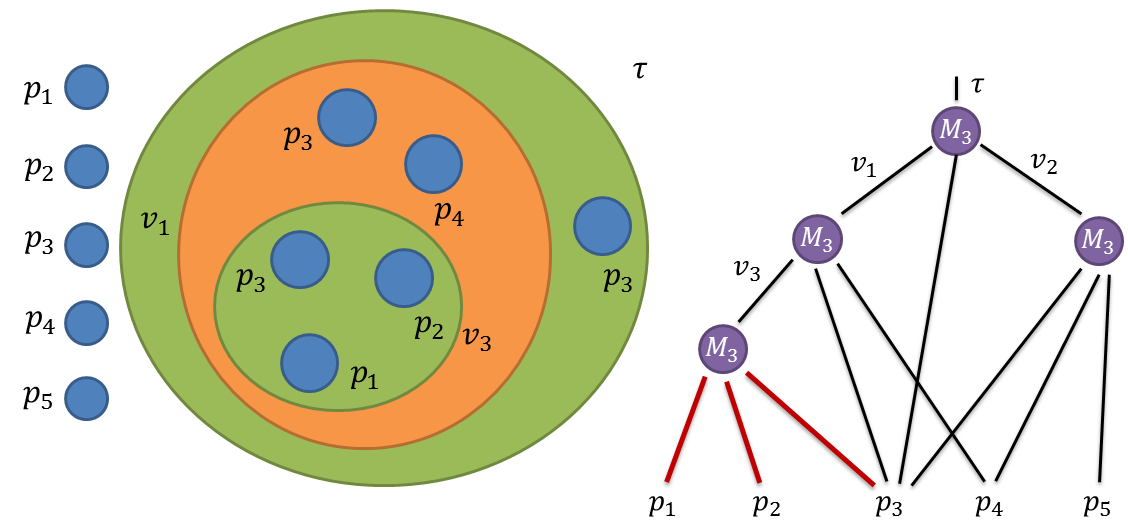 Efficient MPC protocol for n parties
Log-depth majority from majorities formula
MPC protocol for 3 parties
+
=>
MPC via Threshold from Thresholds (Active)
* Atomic protocol is for 4 parties, 1 of which is compromised.
* Thus, formula now consists of 2-out-of-4 threshold gates.
* The protocol is secure as long as the formula evaluates to 0.
* Therefore, we wish to construct a 1/3-threshold formula 
   composed of 2-out-of-4 threshold gates.
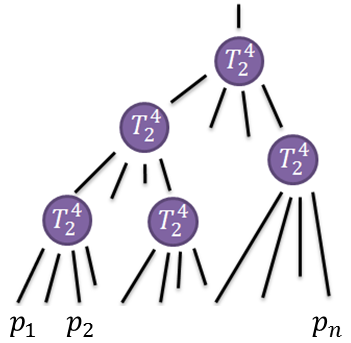 Log-depth threshold from thresholds formula
Efficient MPC protocol for n parties
MPC protocol for 4 parties
+
=>
Roadmap
* Secure multiparty computation
* Majority from majorities
* Secure MPC via majority from majorities
* Constructing a majority from majorities formula
Majority from Majorities(and Threshold from Thresholds)
Majority of Majorities
* Valiant’s construction is randomized.
* The deterministic construction of [AjtaiKomlosSzemeredi83] does 
   not go through in the majority gates setting.
Threshold from Thresholds
* Does there exist a log-depth formula computing 1/3-threshold  
   function, composed only of 2-out-of-4 threshold gates?
Theorem. There exists an explicit log-depth formula composed of j-out-of-k threshold gates that computes a “promise” (j-1)/(k-1)-threshold function.
* An argument similar to Valiant’s yields 0.23-threshold.
* For j=2, k=4 we get a promise 1/3-threshold function.
* For j=2, k=3 we get a promise 1/2-threshold function.
* We show that with linear-depth the promise is not necessary.
Majority from Majoritiesfor any constant promise
Majority from Majorities – Shrinker
Shrinker
Shrinker’s
depth
Preserves promise
(to the right direction)
Shrinker via Expanders
0
1
1
0
Majority of neighbors is 1
Majority from Majoritiessub-constant promise
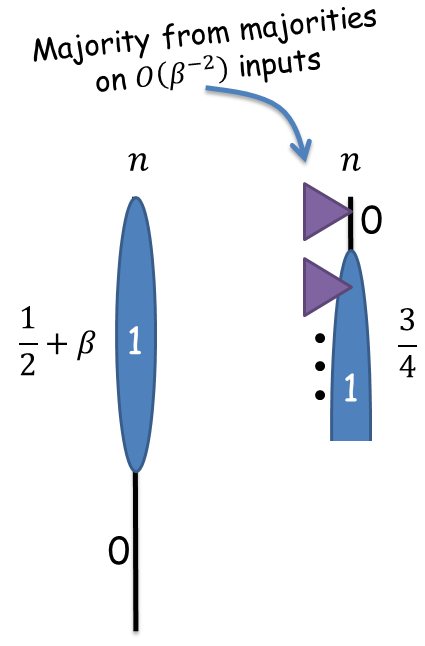 Valiant’s Proof
Majority
Valiant’s Proof
Random wiring
Using Fewer Random Bits
Majority from majorities for constant bias
* Outputs the correct answer
   with probability 0.9.
6-wise independence
Random wiring
Using Fewer Random Bits
Majority
from majorities for constant bias
Circuit per seed
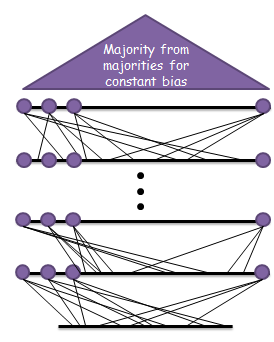 Summary and Open Problems
* We present a conceptually simple “cook-book” for
   designing MPC protocols.
* Uses a seemingly unrelated complexity-theoretic object.
Two Complexity-Theoretic Open Problems:
* Construct log-depth majority from majorities formula.
* Does there exist a log-depth formula with j-out-of-k 
   gates that computes (j-1)/(k- 1)-threshold  function?
Thank you for your attention !